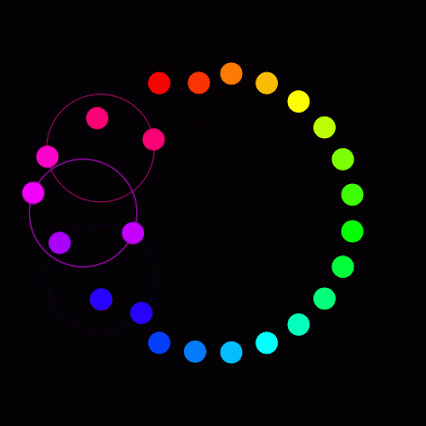 স্বাগতম
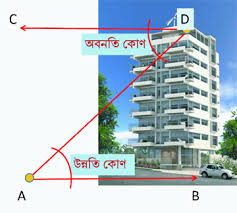 শিক্ষক পরিচিতি
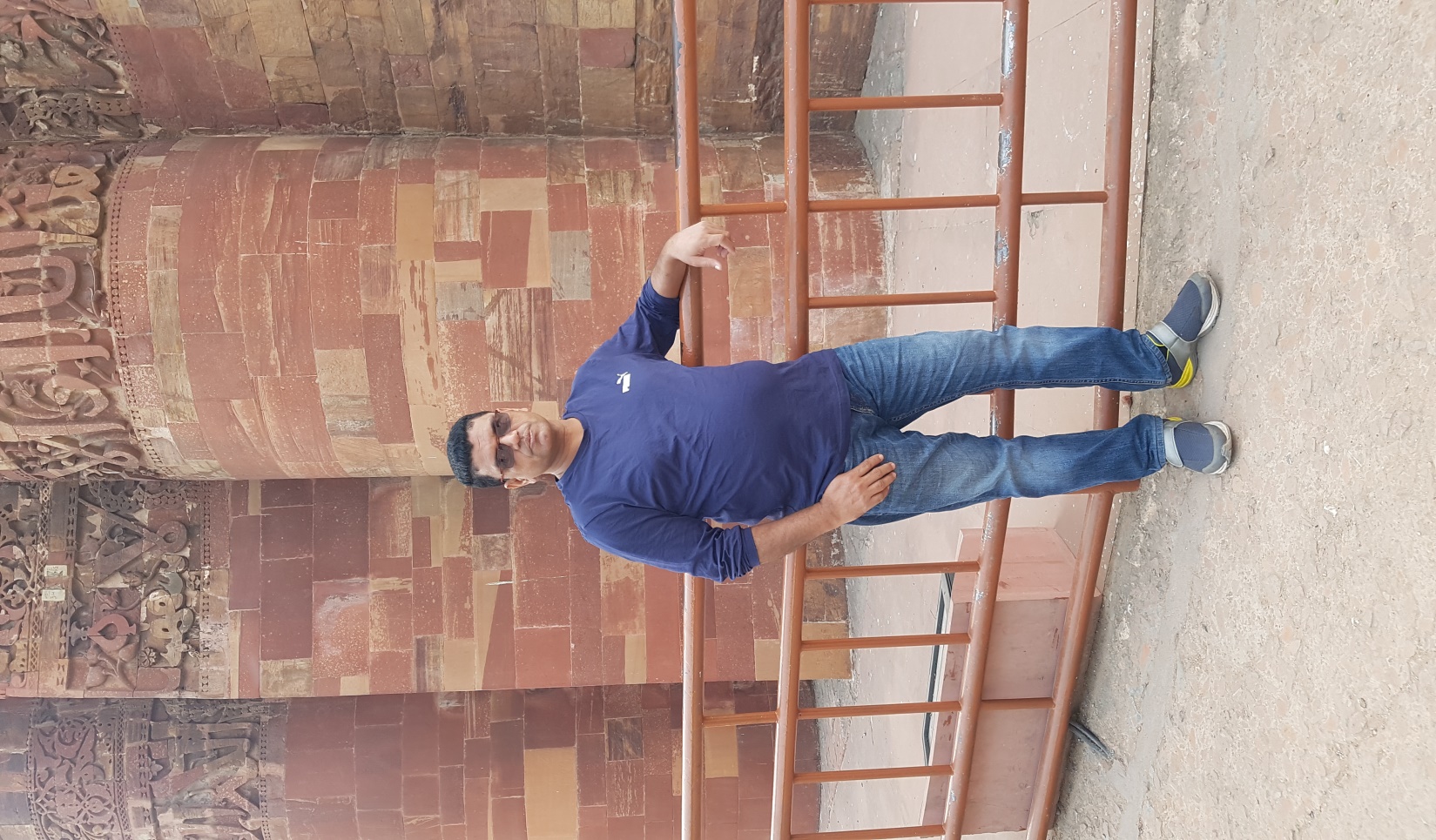 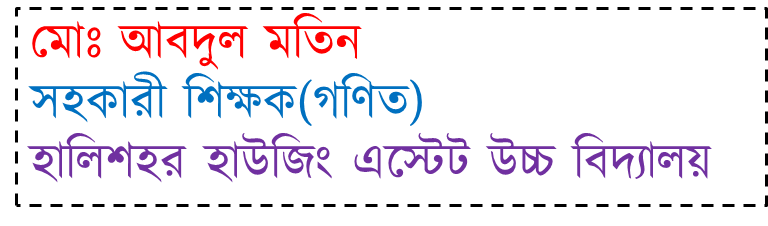 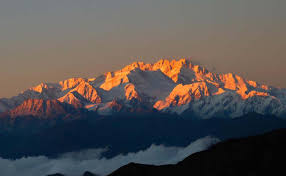 পাঠ পরিচিতি
নবম ও দশম - শ্রেণি
দূরত্ব ও উচ্চতা
অধ্যায় – দশম
সময়ঃ ৪০ মিনিট
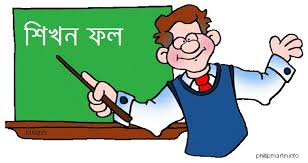 ভূ-রেখা, ঊর্ধ্বরেখা এবং উল্লম্বতল
A
ভূ-রেখা হচ্ছে  ভুমি তলে অবস্থিত যে কোনো সরলরেখা।ভূ-  রেখাকে  শয়নরেখাও বলা হয়।
ঊর্ধ্বরেখা হচ্ছে ভূমি তলের উপর লম্ব যে কোনো সরলরেখা।একে উল্লম্ব রেখাও বলে।
ভূমি তলের  উপর লম্বভাবে অবস্থিত পরস্পরচ্ছেদী ভূ-রেখা ও  ঊর্ধ্বরেখা একটি তল নির্দিষ্ট করে।এ তলকে উল্লম্ব তল বলে।
C
B
এখানে,চিত্রে- CB রেখা হচ্ছে ভূ-রেখা. BA রেখা হচ্ছে ঊর্ধ্বরেখা এবং ABC তলটি ভূমির উপর লম্ব  যা উল্লম্বতল।
উন্নতি কোণ ও অবনতি কোণ
উন্নতি কোণঃ ভূতলের উপরের কোন বিন্দু ভূমির সমান্তরাল রেখার সাথে  যে কোণ উৎপন্ন করে তাকে উন্নতি কোণ বলা  হয়।
অবনতি কোণঃ ভূতলের সমান্তরাল রেখার  নিচের কোন  বিন্দু ভূ-রেখার সাথে  যে কোণ উৎপন্ন করে তাকে অবনতি কোণ বলা  হয়।
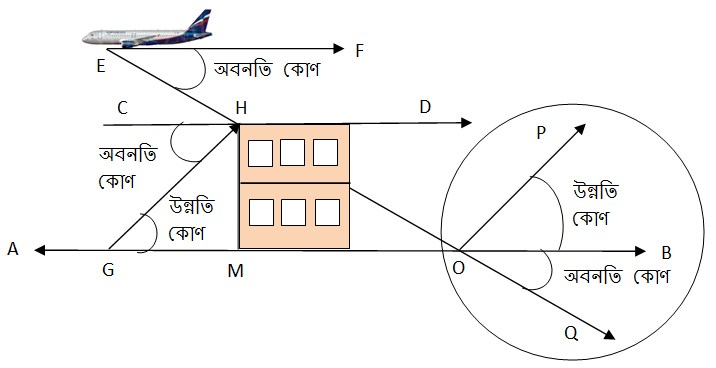 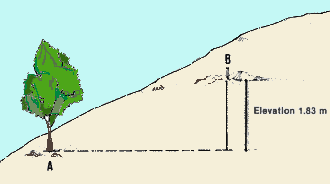 একক  কাজ
চিত্রটি চিহ্নিত কর  এবং  ভূ-রেখা,ঊর্ধ্বরেখ,  উল্লম্বতল ,উন্নতি কোণ ও অবনতি  কোণ নির্দেশ কর।
ভূমি
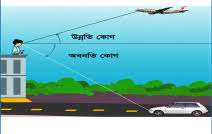 একক  কাজের সমাধানঃ
A
C
B
E
D
ভূমি
চিত্র অংকনের সময় নিচের কৌশল অবলম্বন করা দরকার।
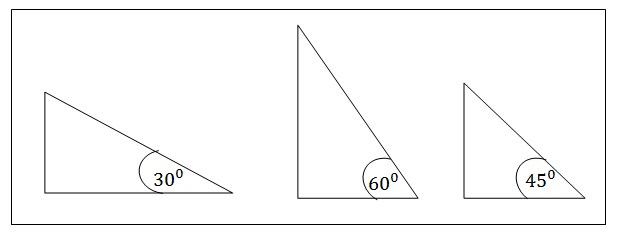 সমস্যা -০১
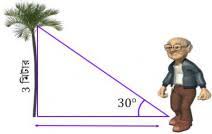 চিত্র্রের গাছটির গোড়া থেকে  ভূতলস্থ বিন্দুটির দুরত্ব নির্ণয় কর।
সমাধানঃ ০১
A
3
B
x
C
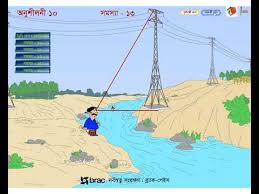 দলীয়  কাজ
চিত্রে, AB একটি গাছ। চিত্রে প্রদও তথ্য থেকে
ক.  গাছটির উচ্চতা  নির্ণয় কর।
খ. গাছটির পাদদেশ থেকে  ভূতলস্থ  C                                                                   বিন্দুর দুরত্ব নির্ণয় কর।
A
D
B
C
20
দলীয়  কাজের সমাধানঃ
ক এর সমাধানঃ
A
খ এর সমাধানঃ
h
D
B
C
x
20
সমস্যা -০২
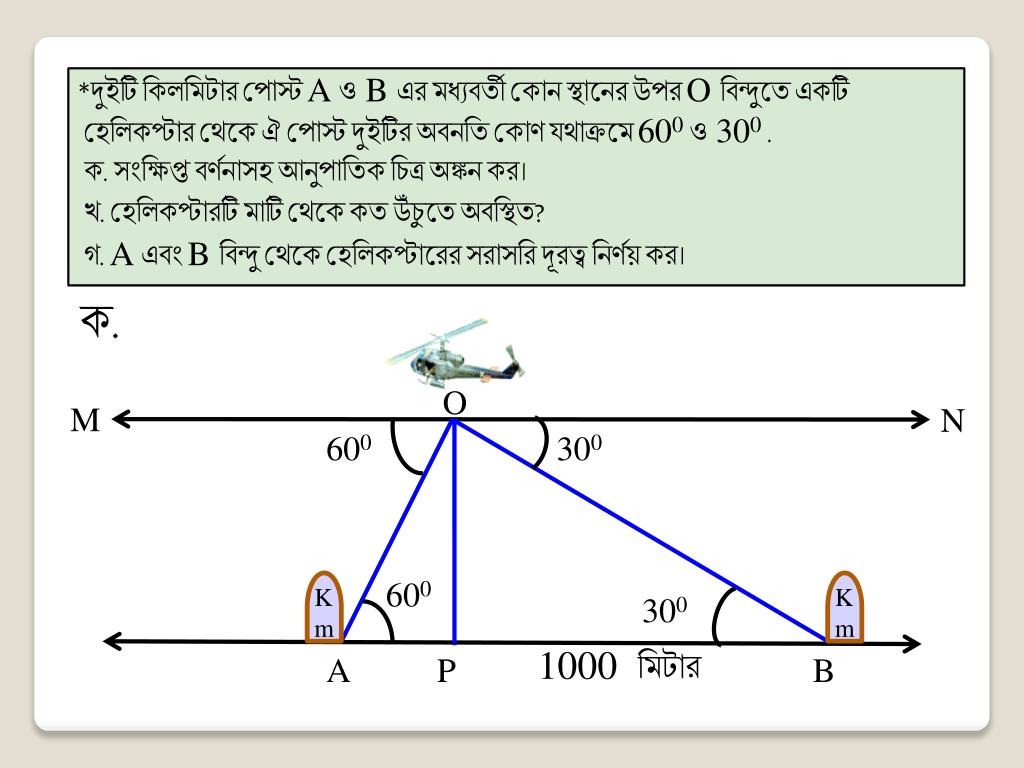 সমাধান - ০২
সমাধান - ০২
ক এর  বিবরনঃ
খ এর উত্তরঃ
গ এর উত্তরঃ
খ হতে প্রাপ্ত,  উচ্চতা OP= 433.031 মিটার
মূল্যায়ন
উন্নতি কোণ-
নিচের কোন চিত্রগুলো সঠিক?
ক
খ
গ
D
D
উত্তরঃ
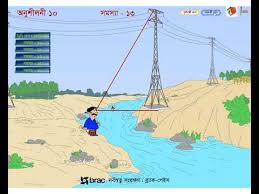 বাড়ীর কাজ
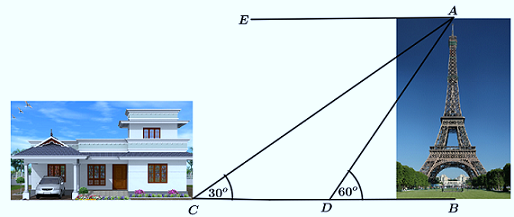 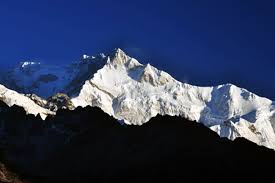 ধন্যবাদ